МДОУ Волжский детский сад


ПРОЕКТ

«Листопад»


Подготовила: 
.
воспитатель Кузнецова Р.Ф.




п.Волга
2017 г.
Тип проекта: познавательно-творческий, групповой.

Сроки реализации:  краткосрочный (1 неделя) 

Участники проекта: дети 2–3  лет, родители, воспитатели группы.
Актуальность

Большое значение для жизни ребенка имеет знакомство с природой. Знакомясь с окружающим миром, дети учатся замечать изменения в природе, в том числе и сезонные. У них развивается интерес к явлениям природы, воспитывается бережное отношение к ней, формируются нормы поведения в природе.
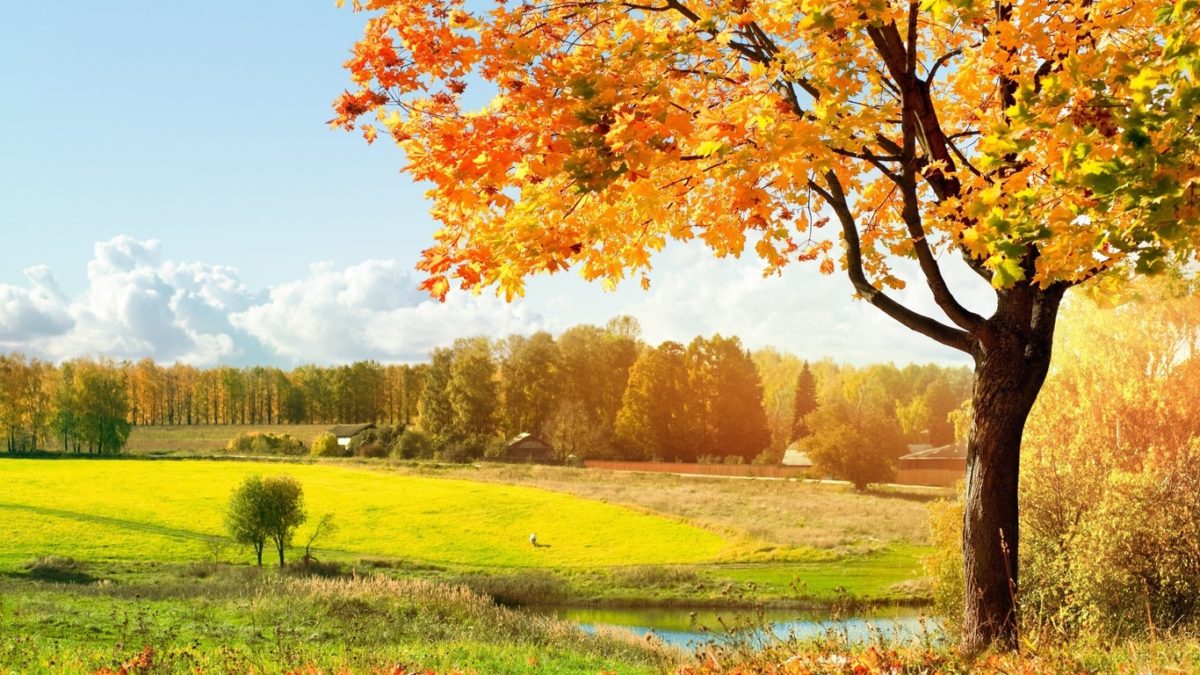 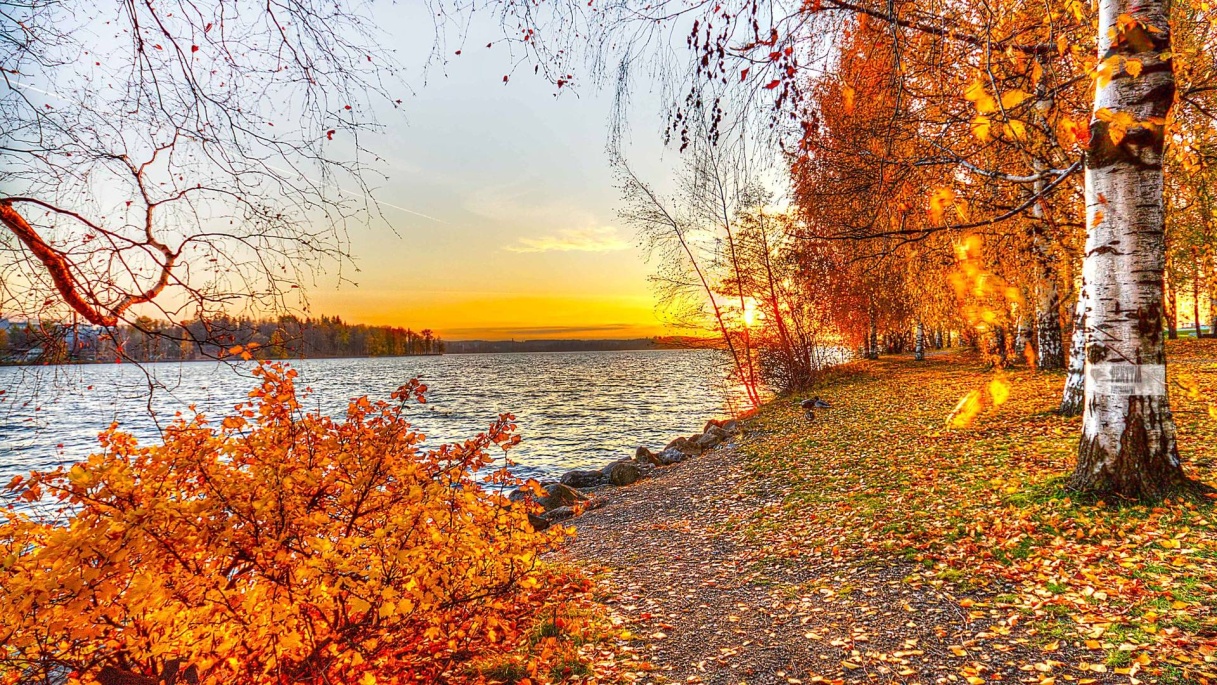 Цель:  Создание условий для ознакомления детей с природным явлением – листопад.
Задачи:
Образовательные: 
  Учить замечать сезонные изменения в природе: наступила осень – листва поменяла цвет; 
  Учить детей устанавливать причинно – следственные связи : подул ветер – листья опадают- листопад;
 Закрепление полученных знаний через разные виды деятельности : игровую, продуктивную, двигательную активность.
Развивающие : 
  Развивать интерес у детей к наблюдениям, умения замечать происходящие в природе;
 Развивать память, мышление, воображение, логику, творческие способности.
Воспитательные:
Воспитывать в ребёнке гуманные чувства: бережное и заботливое отношение к природе;
Воспитывать умение любоваться осенней красотой природы.
Образовательный результат
Дети знакомы с природным явлением – листопад.  
Умеют замечать  изменения в природе: наступила осень – листва поменяла цвет. 
Умеют устанавливать  причинно – следственные связи: подул ветер – листья падают – листопад.
Подготовительный этап
Изучение методической литературы;
 Подбор художественной литературы об осени, дидактических пособий,  картин, фотографий с изображением осени, видео- и аудиоматериалов.
 Рассматривание иллюстраций и фотографий с изображением деревьев в летнее время года.
Основной этап






План реализации проекта.doc
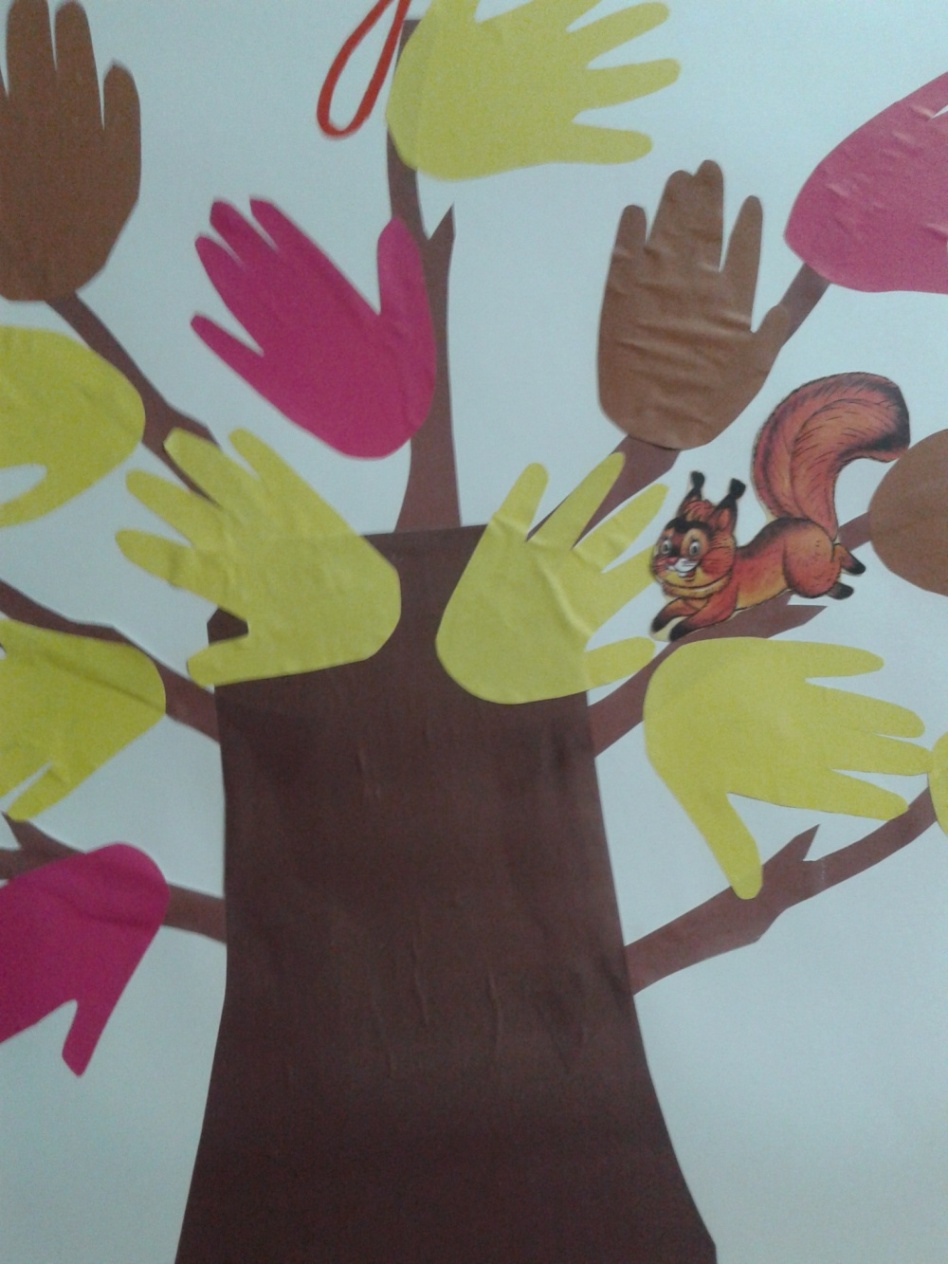 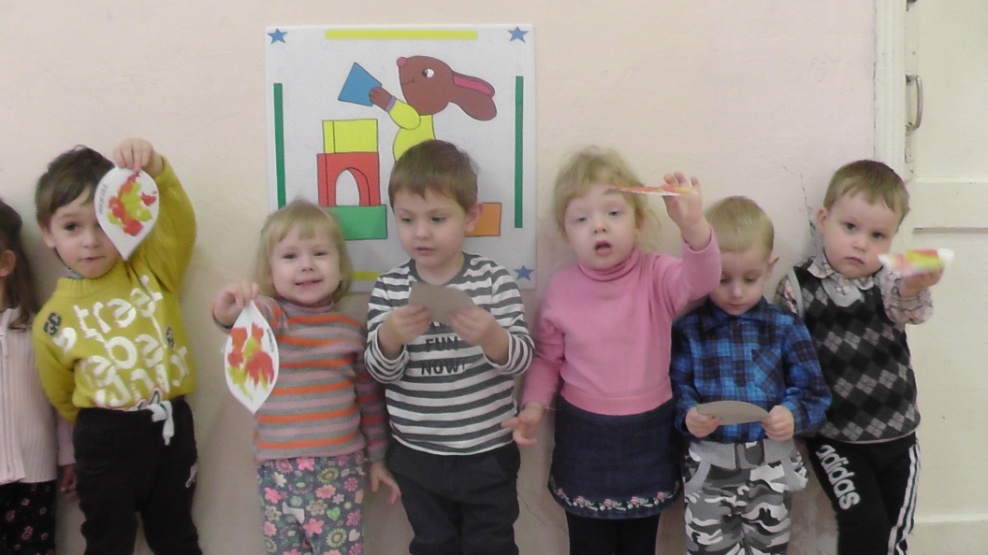 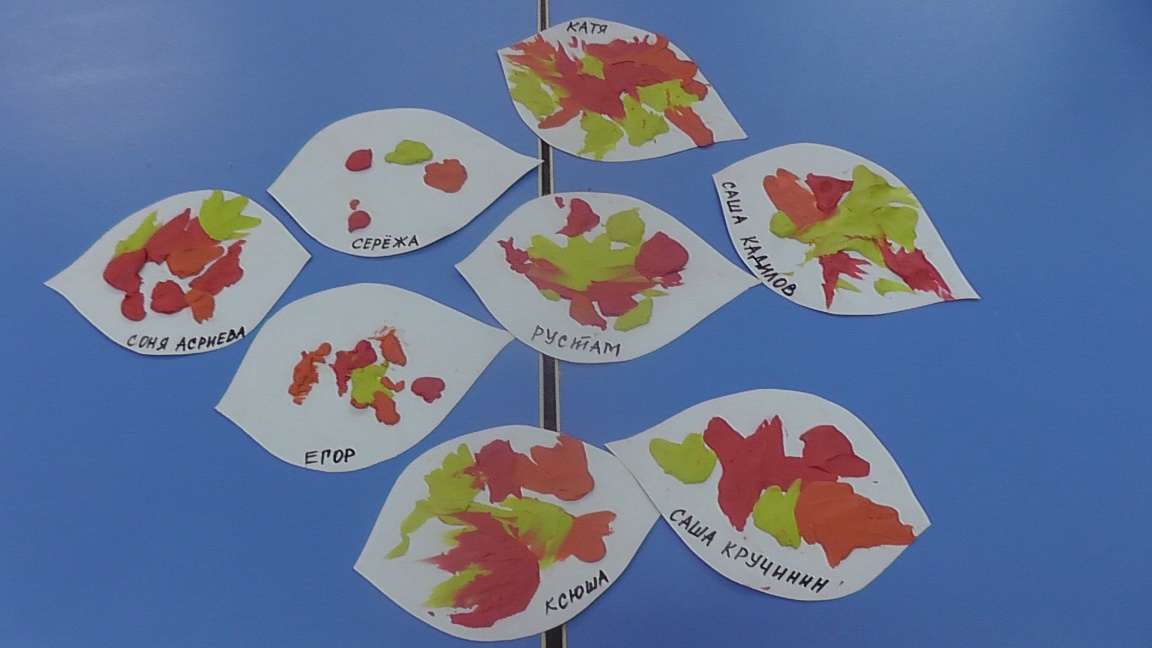 Рисование пластилином
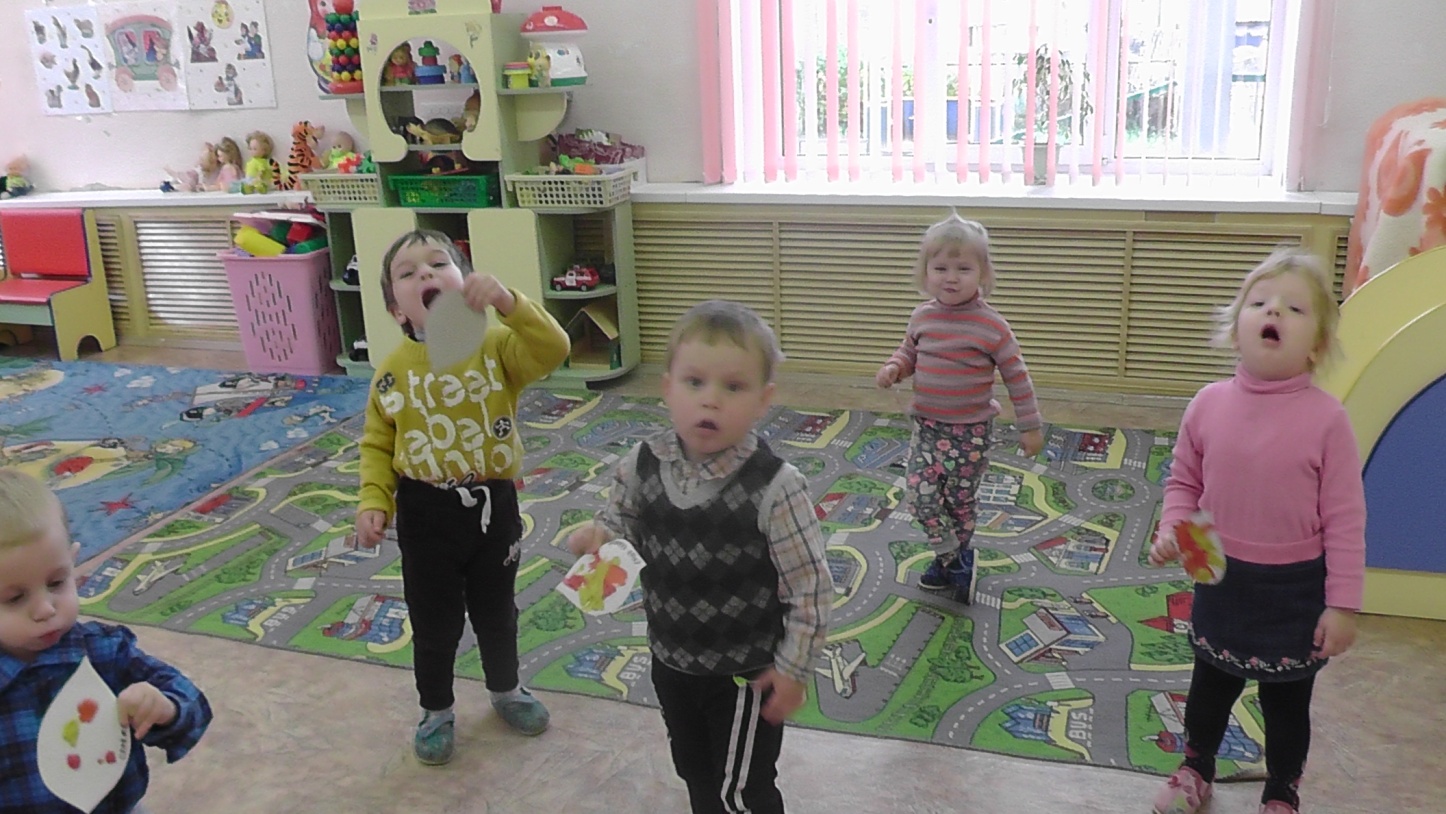 Подвижная игра
«Листопад»
«Падают, падают листья. В нашем саду листопад…Красные, жёлтые листья к детям на зонтик летят….»
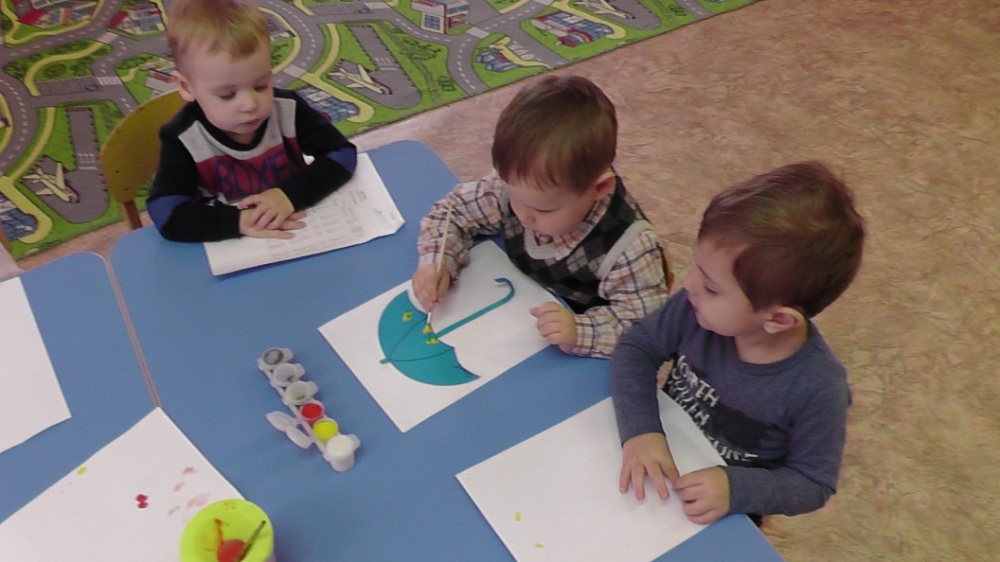 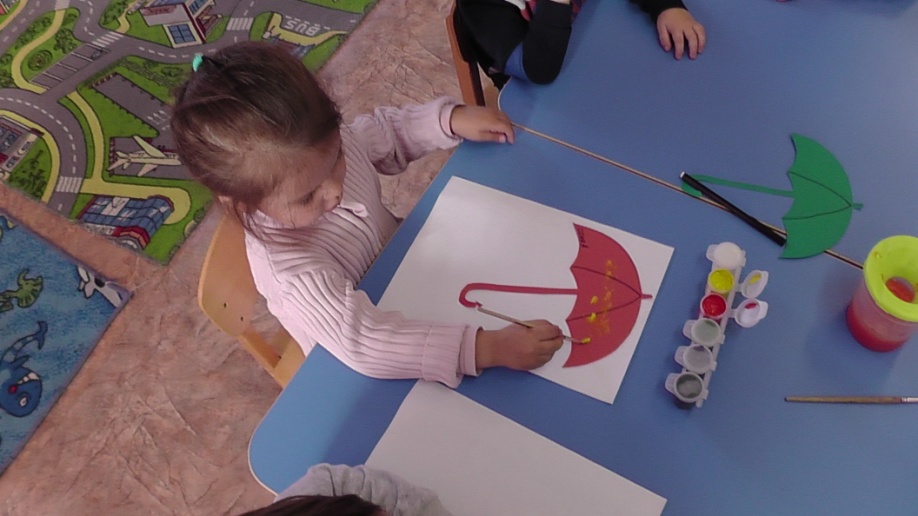 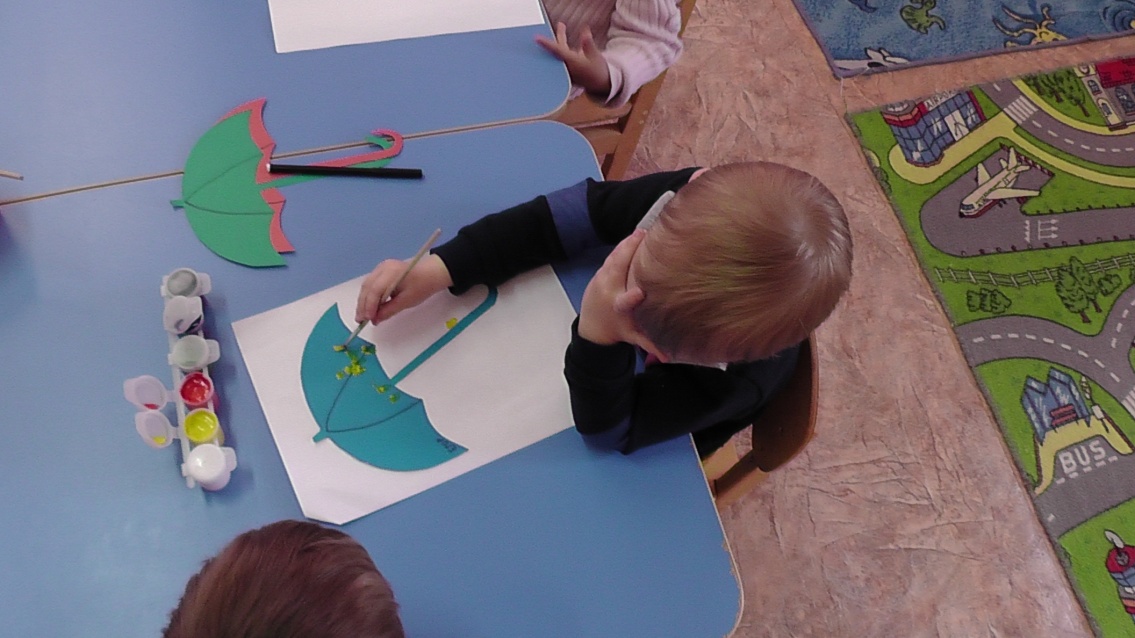 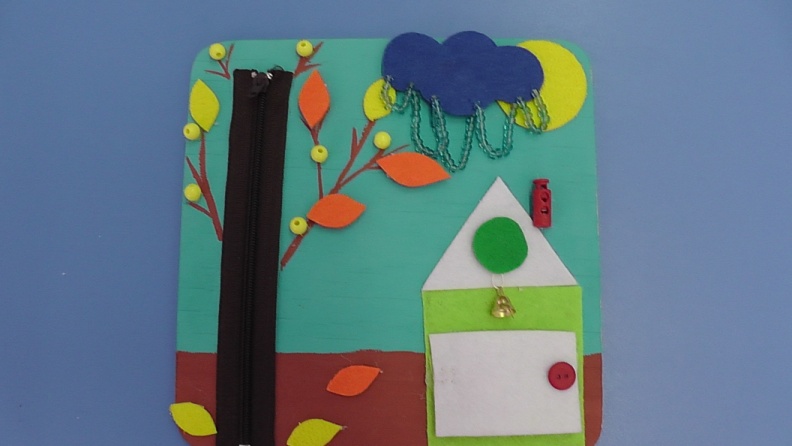 Бизиборд «Осень»
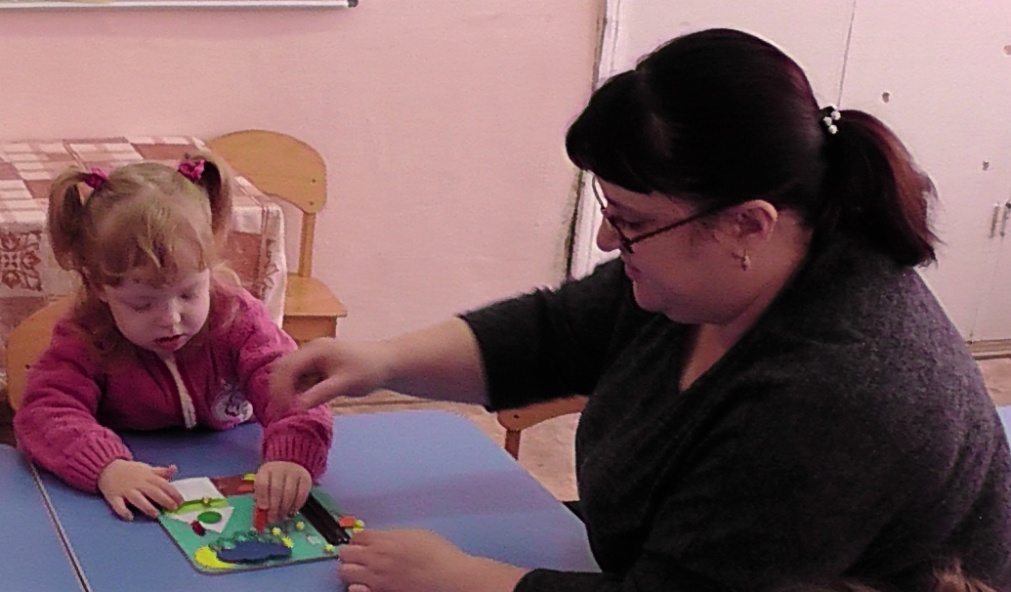 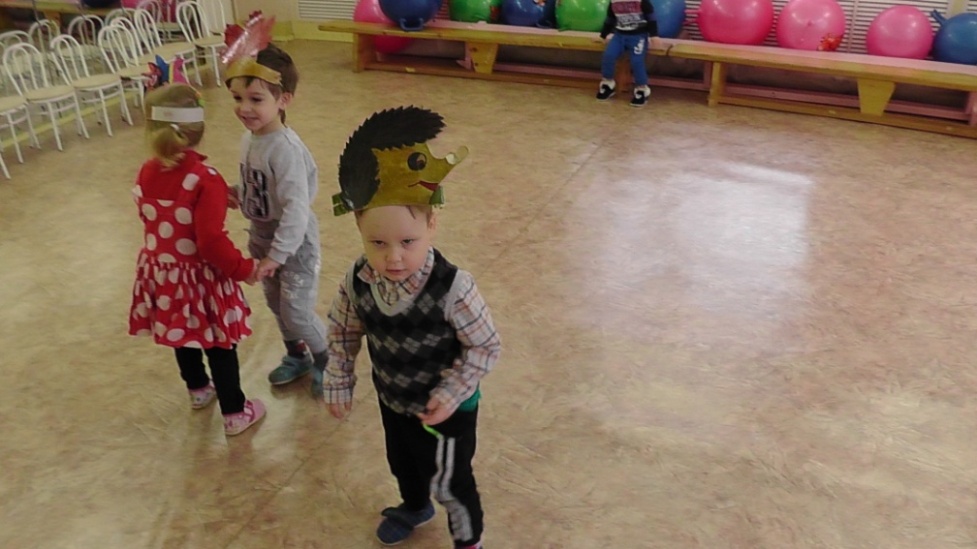 Заключительный этап
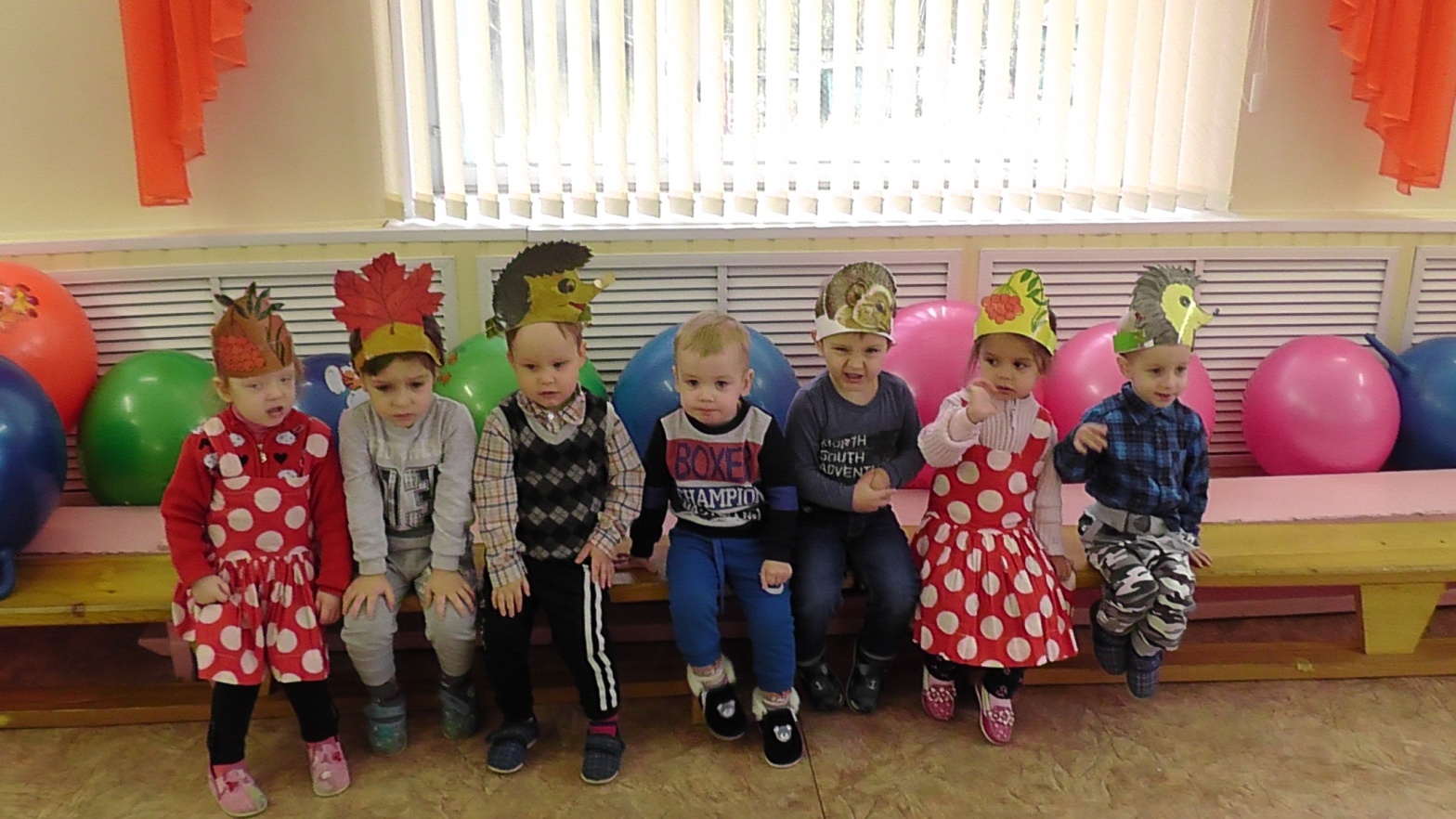 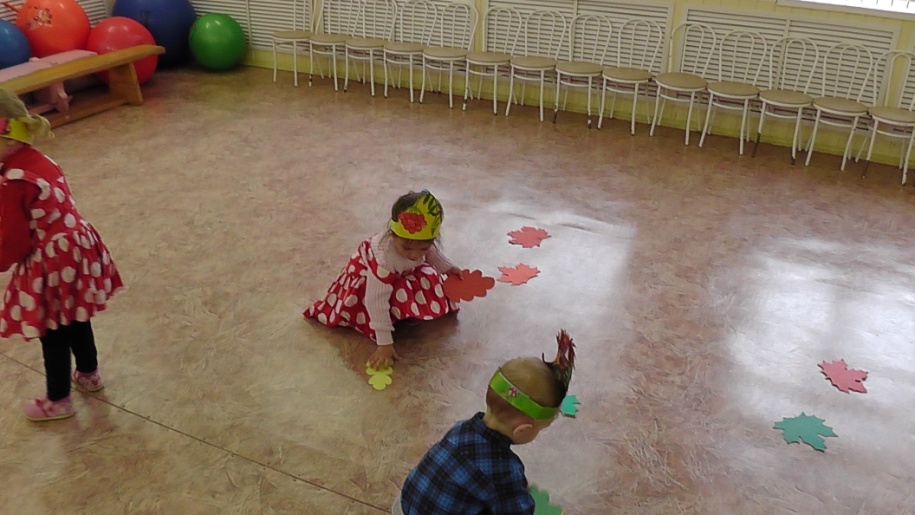 Продукт проекта
Развлечение «Мы листочки»
http://www.firo.ru/wp-content/uploads/2014/02/Programma_mlad-sred-dosh_ch1.pdf

http://ped-kopilka.ru/stihi-dlja-detei/stihi-pro-osen-dlja-doshkolnikov.html

https://nsportal.ru/detskiy-sad/okruzhayushchiy-mir/2013/09/07/nablyudeniya-v-prirode-sentyabr-listopad
Информационные ресурсы
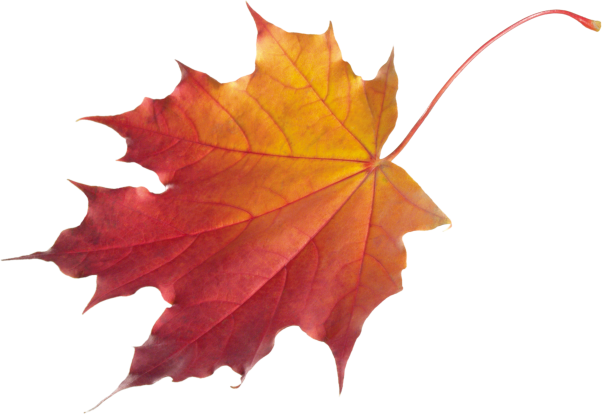 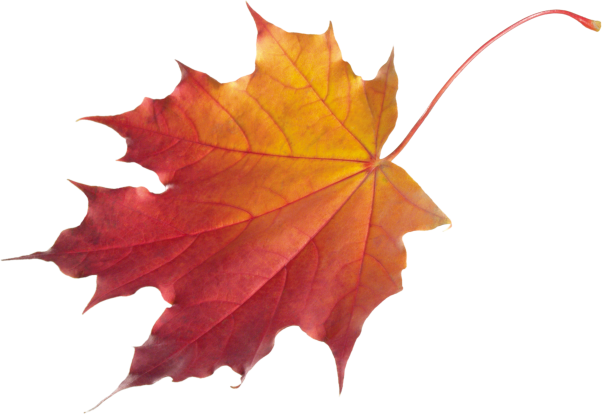 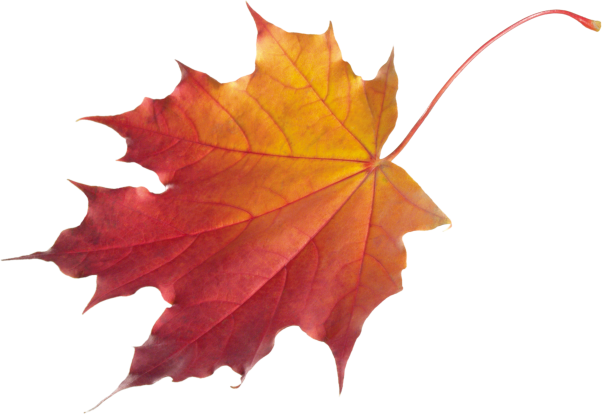 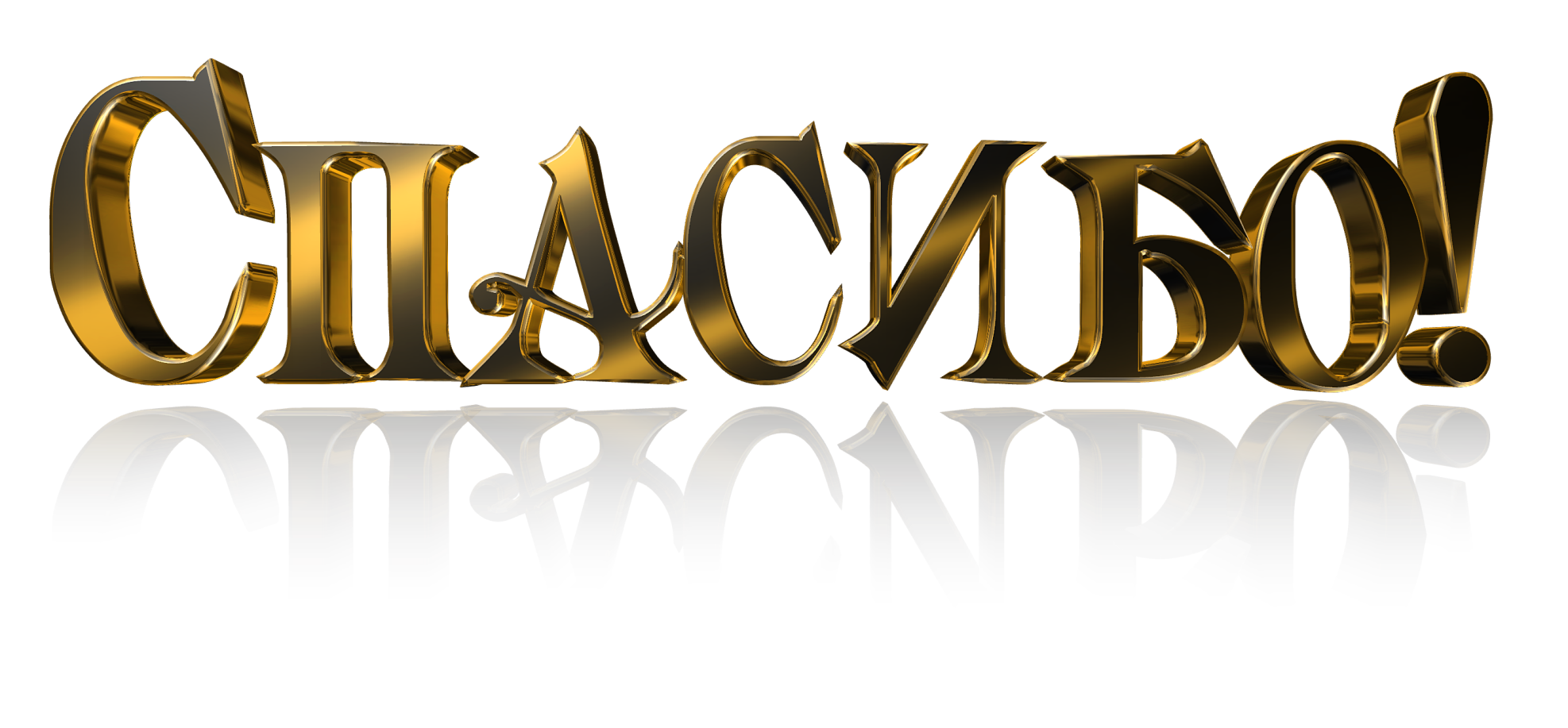 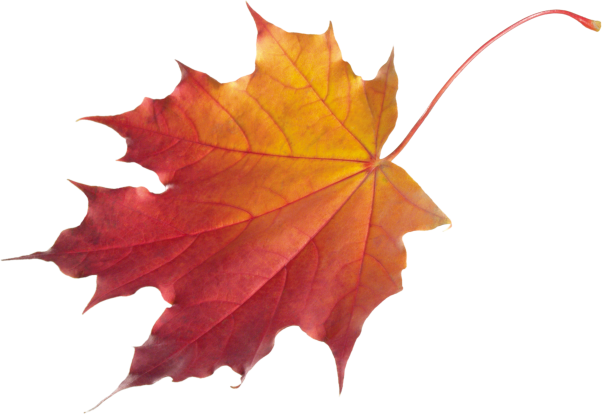 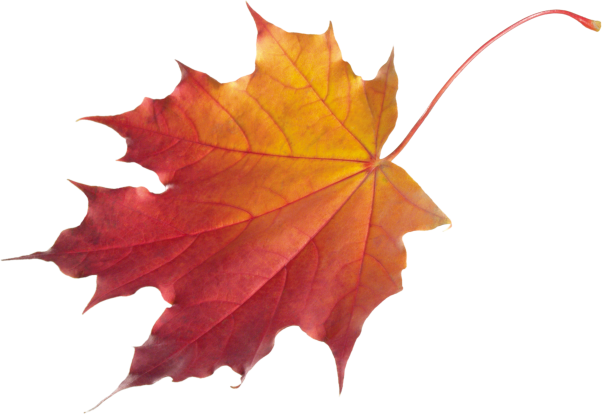